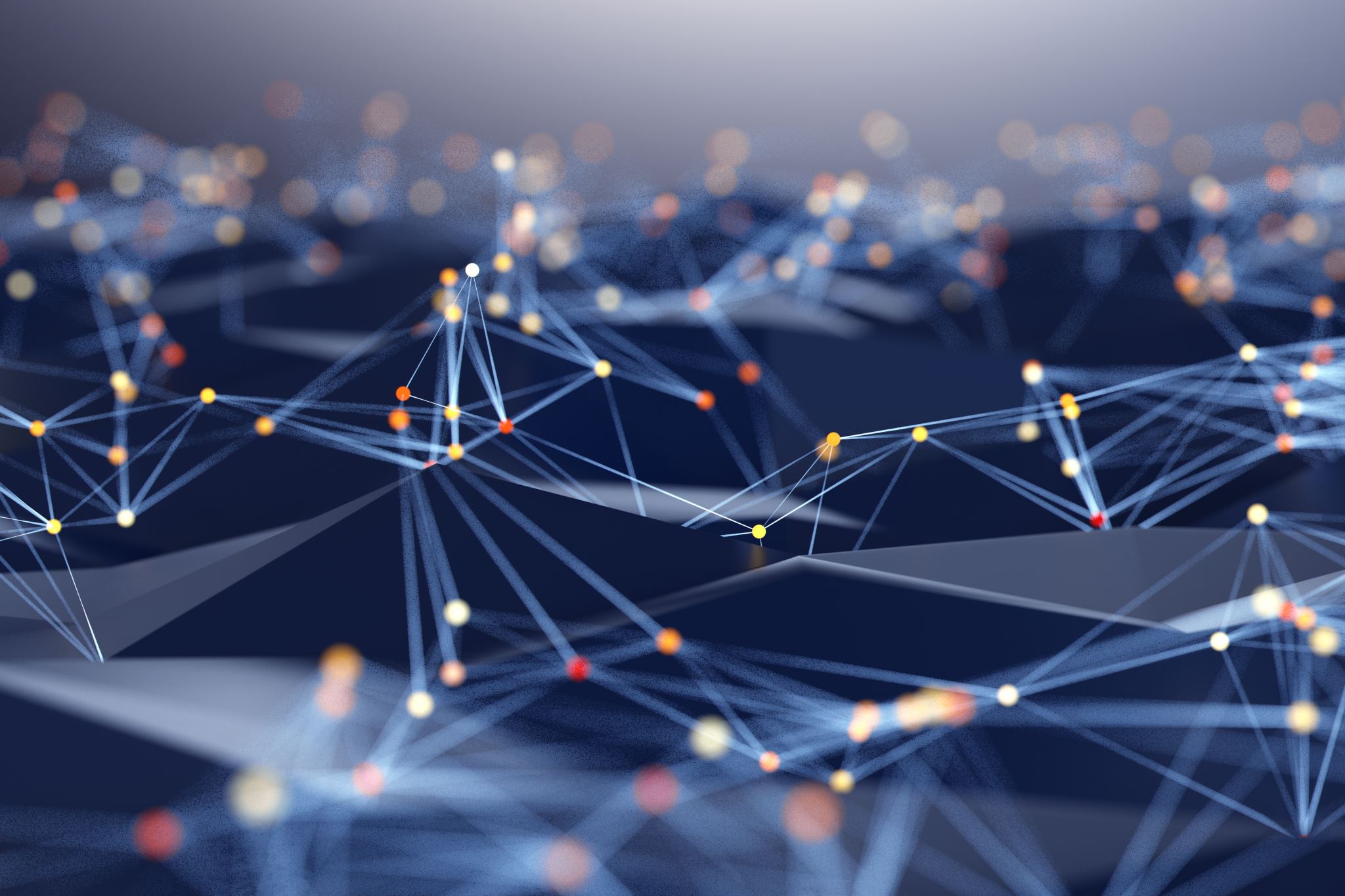 FROM CRISIS TO CALM: COVID-19 AND THE NEW NORMAL
DOLLARS AND SENSE
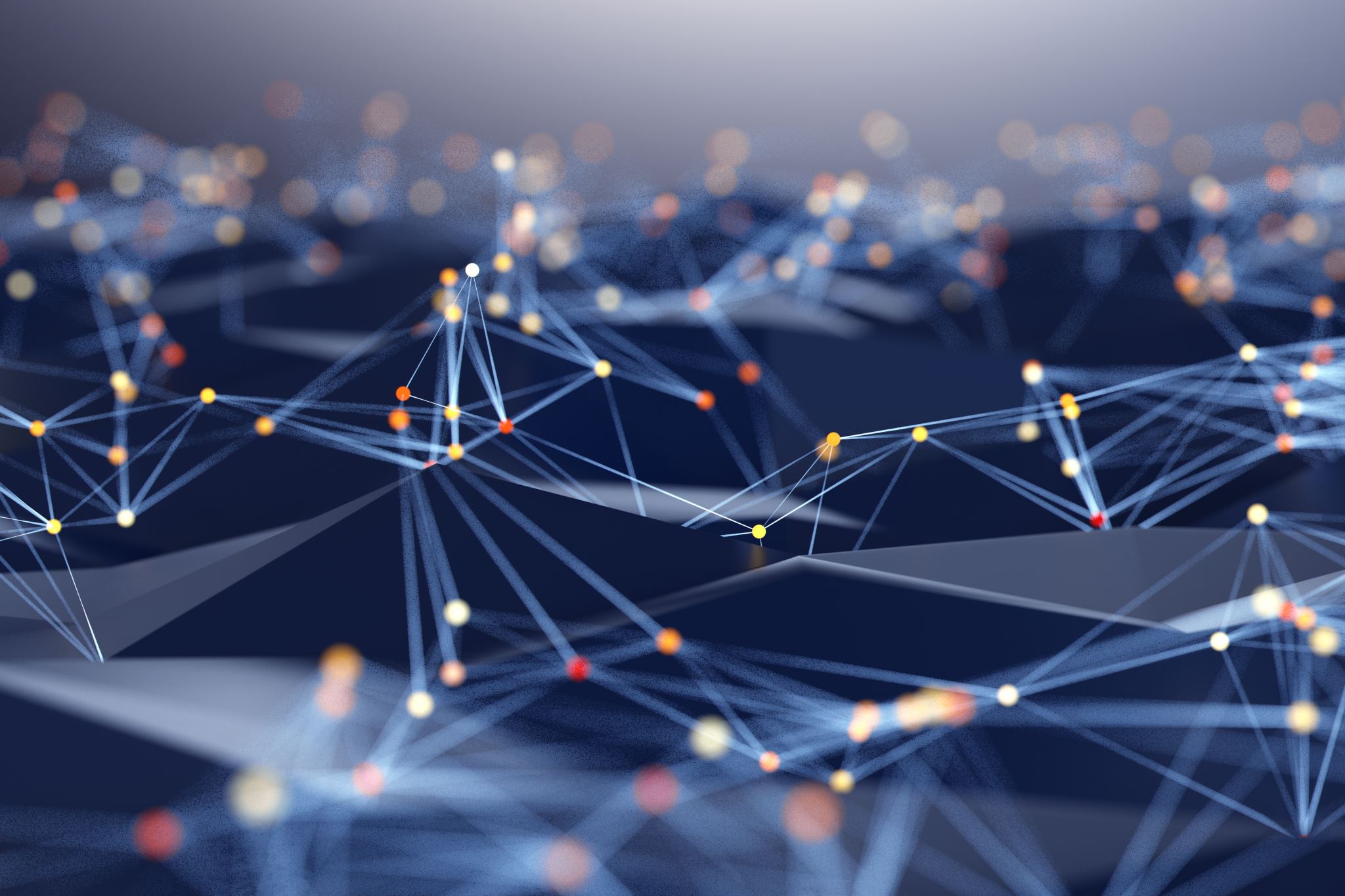 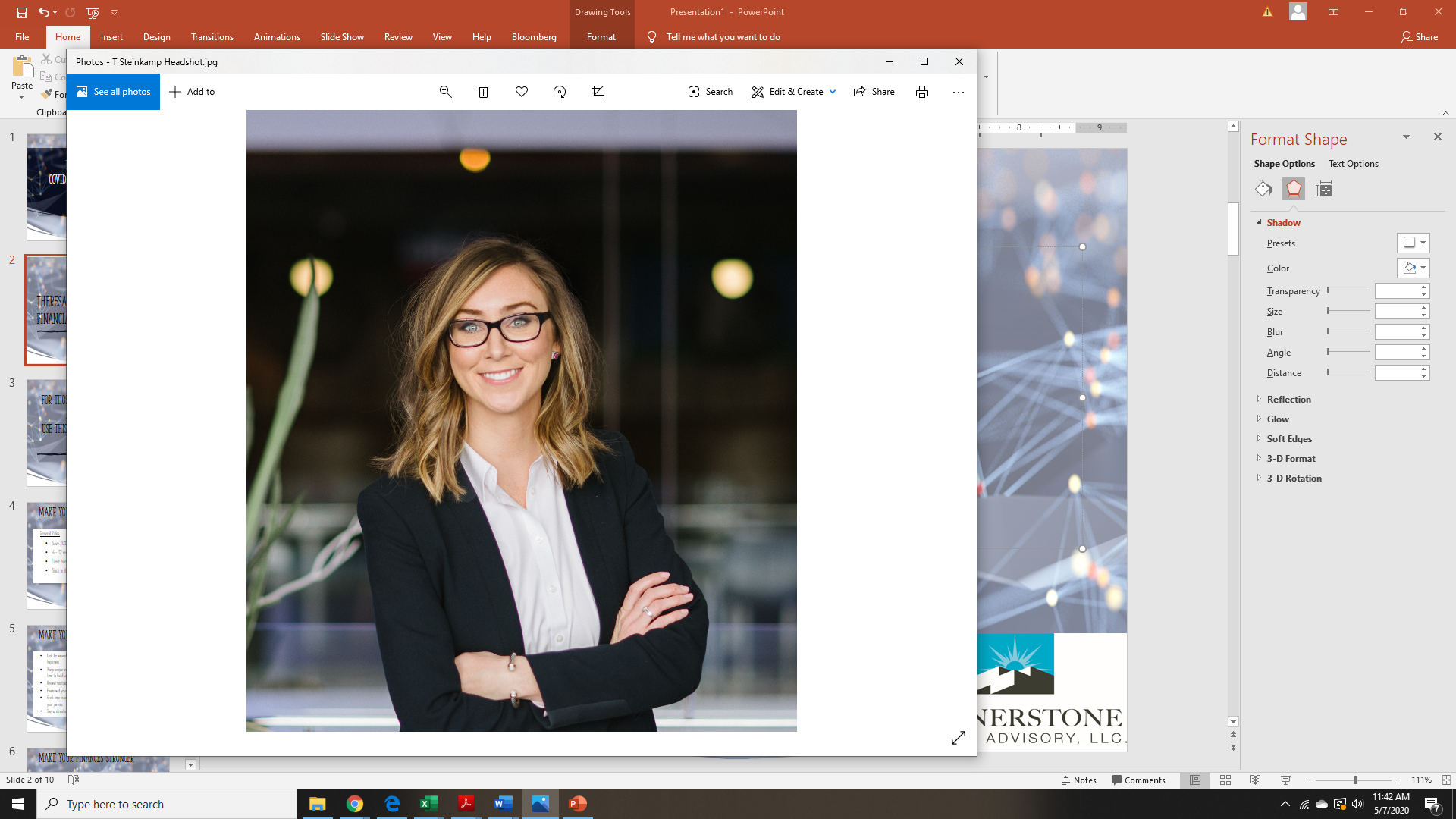 THERESA STEINKAMP, CPAFINANCIAL ADVISOR
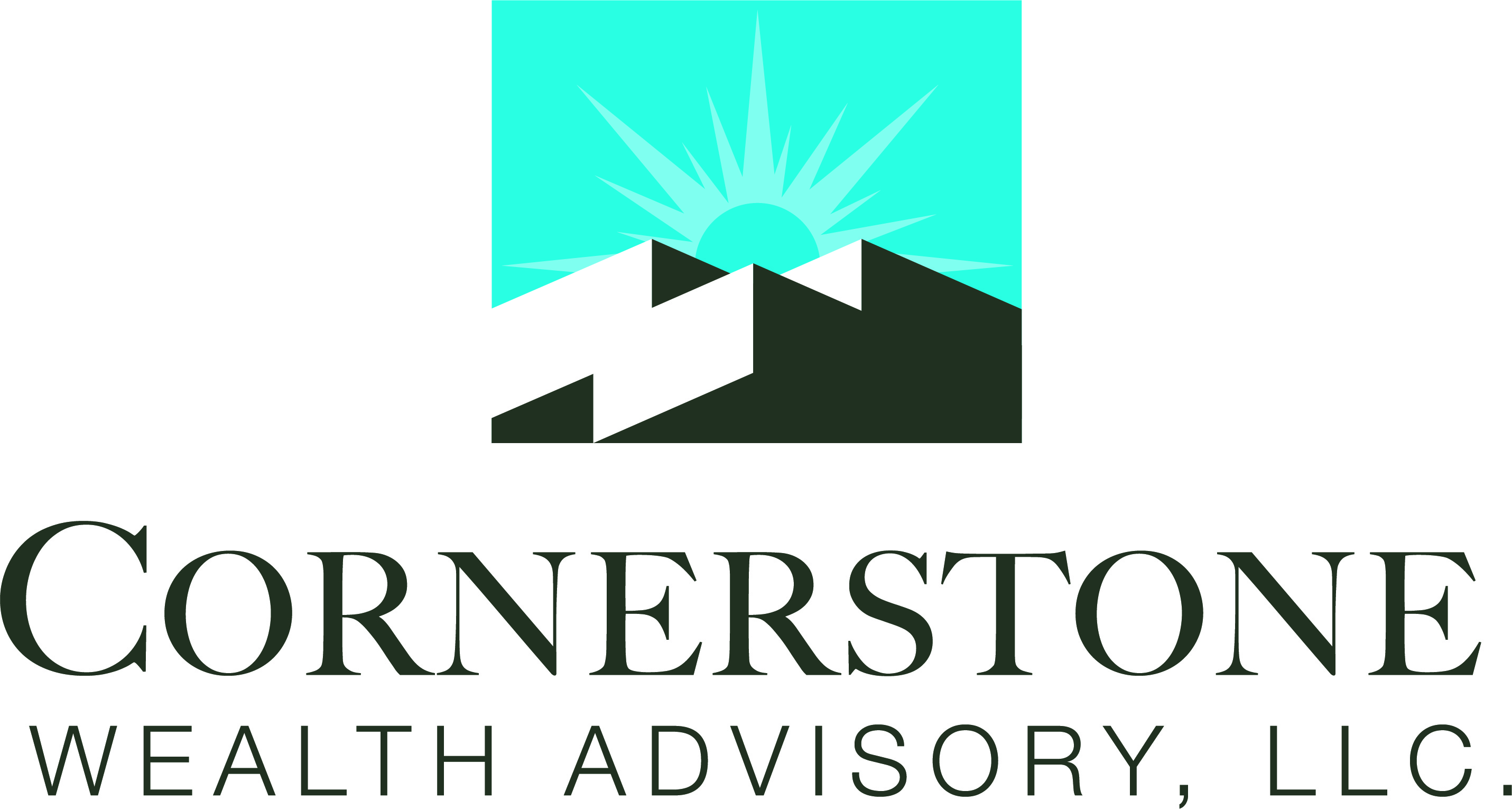 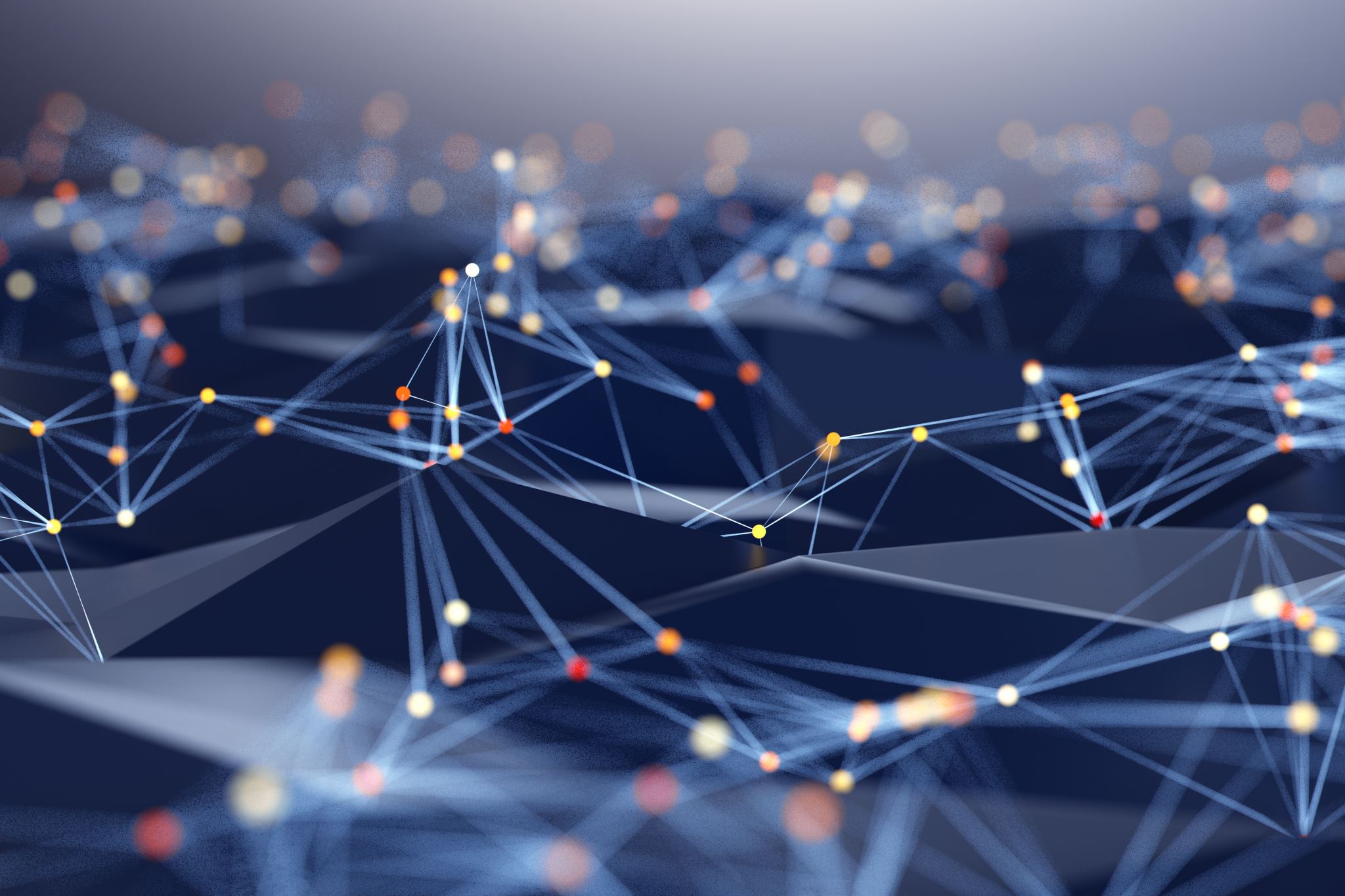 For those not struggling with lost jobs/ lower income, use this opportunity to make your finances stronger
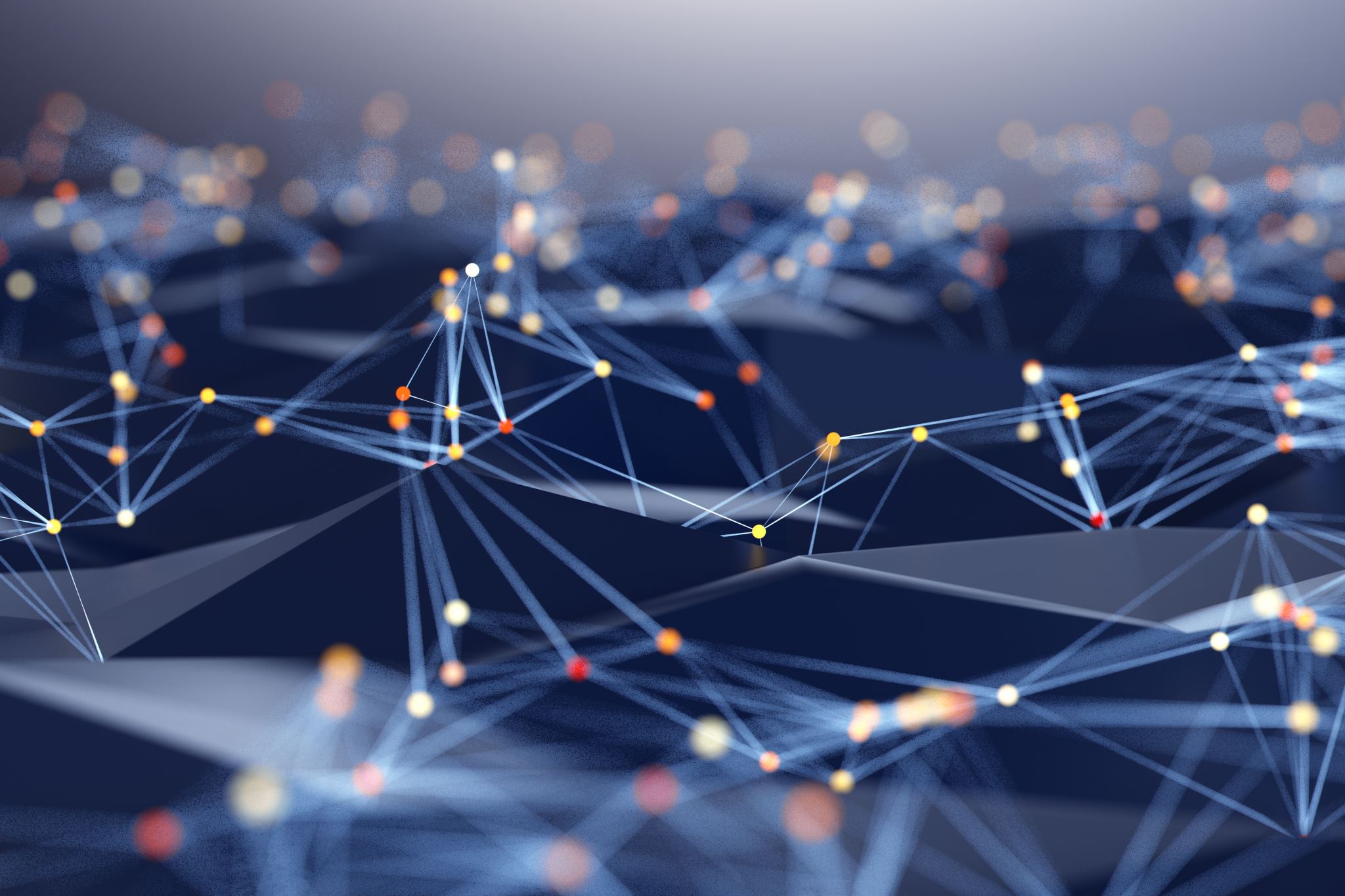 make your finances stronger
General Rules 
Save 20% of gross income
6 – 12 months of expenses in savings account
Limit home expenditures to 25% of gross income
Stick to the plan – don’t react to what is going on in the stock market
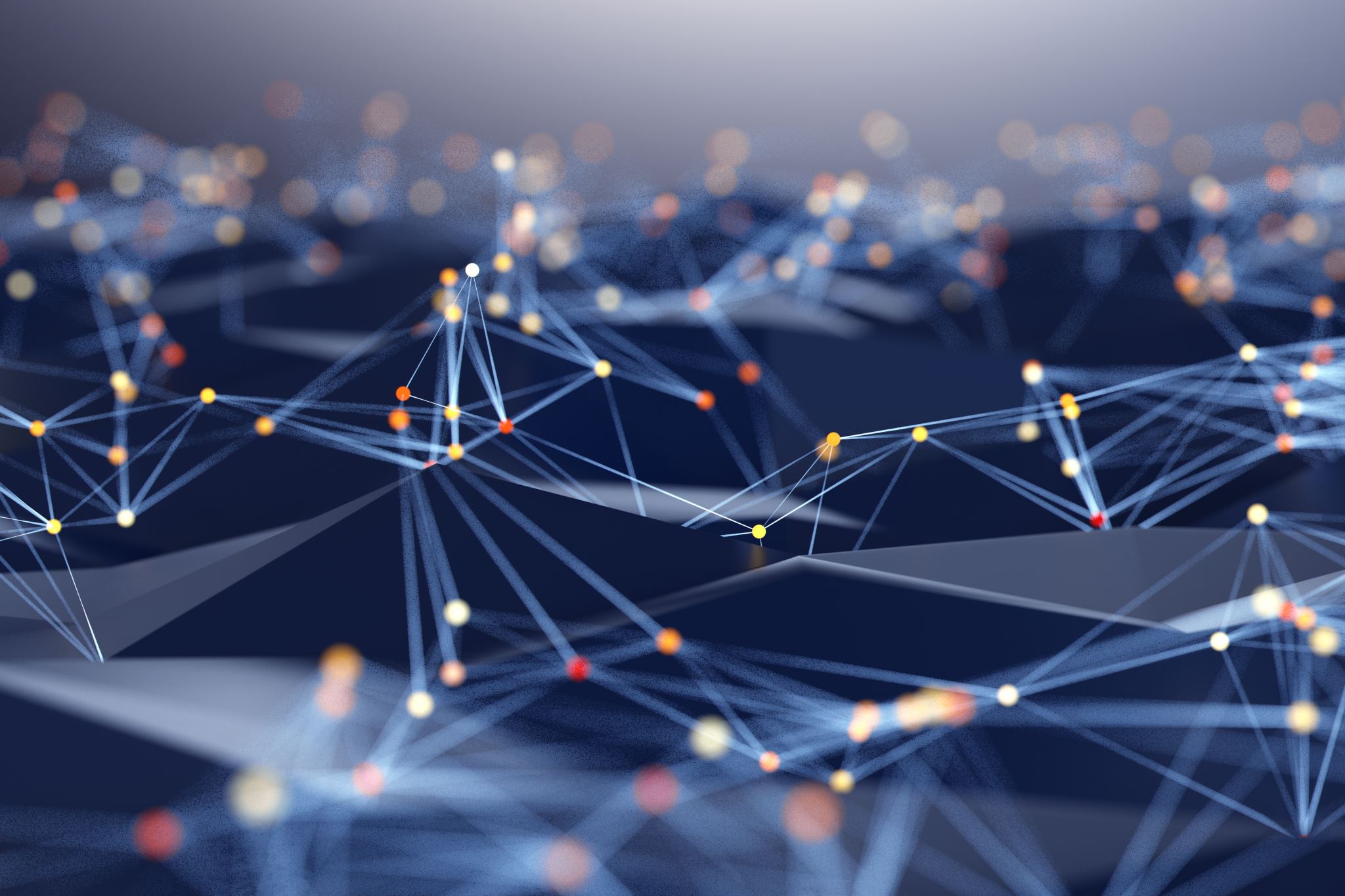 make your finances stronger
Look for expenditures where cutting them out won’t have an impact on your overall happiness
Many people are spending less right now (no child care, less ordering out, etc.) – use that time to build up a bit more in savings
Review mortgage refinance options
Examine if your financial goals and WHERE you are allocating your money is aligned
Great time to work on your Will/ Healthcare Proxy/ Power of Attorney – for you and/ or your parents
Saving stimulus check money
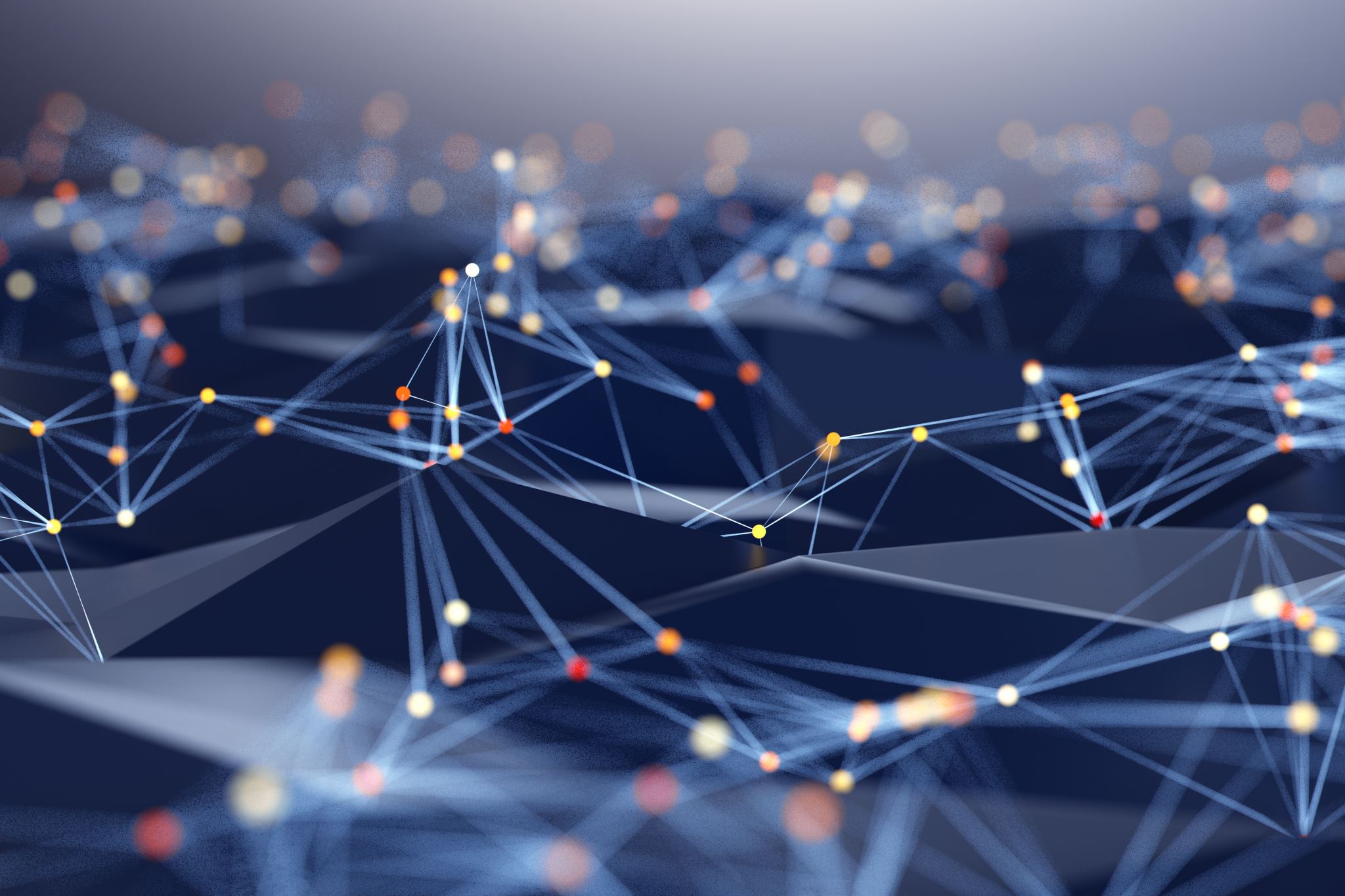 make your finances stronger
Consider skipping RMDs from retirement plans this year
More time to make IRA contributions 
Open a Home Equity Line of Credit
Better pricing on various purchases/ expenses
Car leases/ purchases 
Reduced rates on life insurance/ reduced underwriting requirements
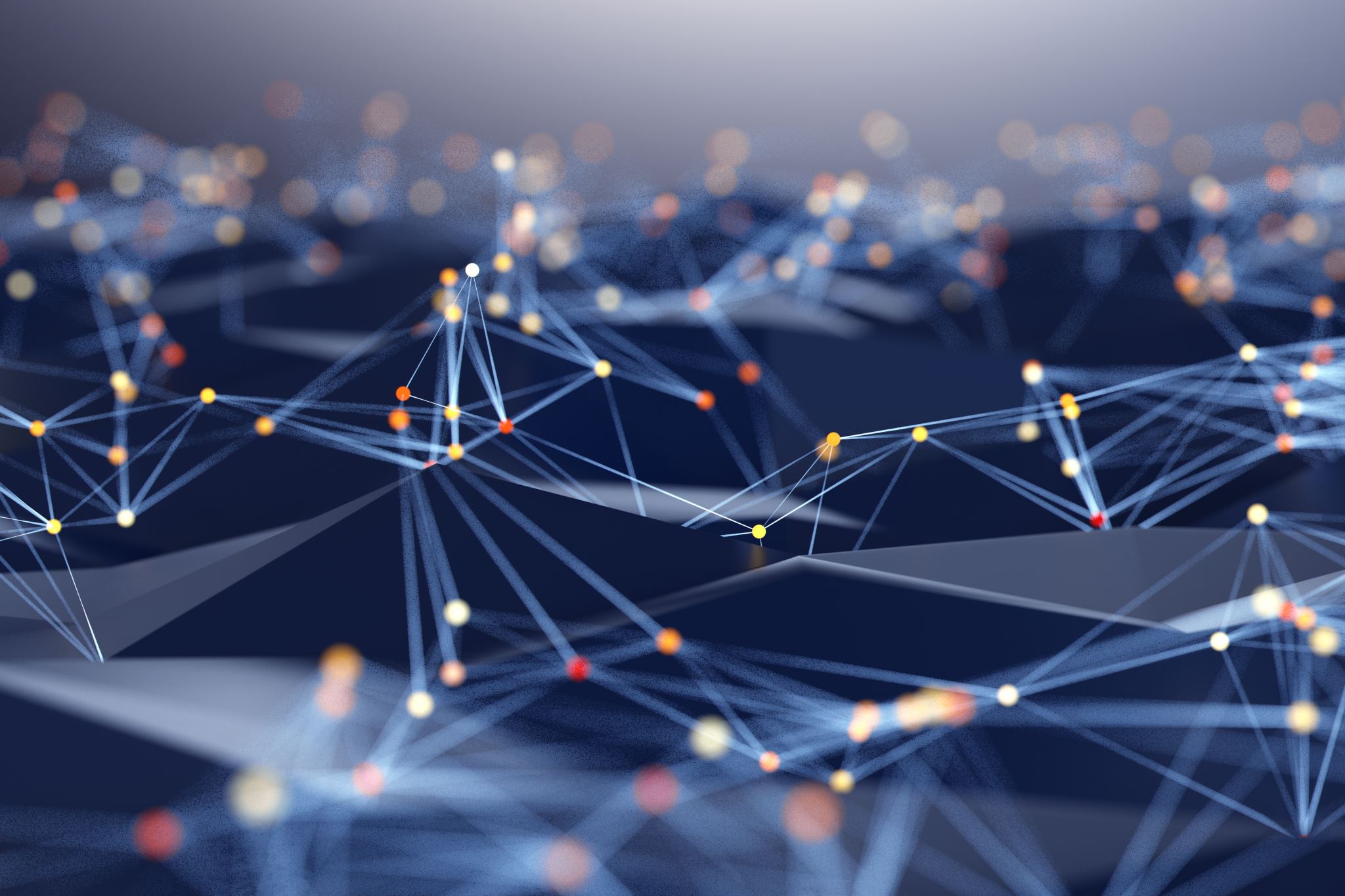 For those whose income has been negatively impacted, explore all options available to you
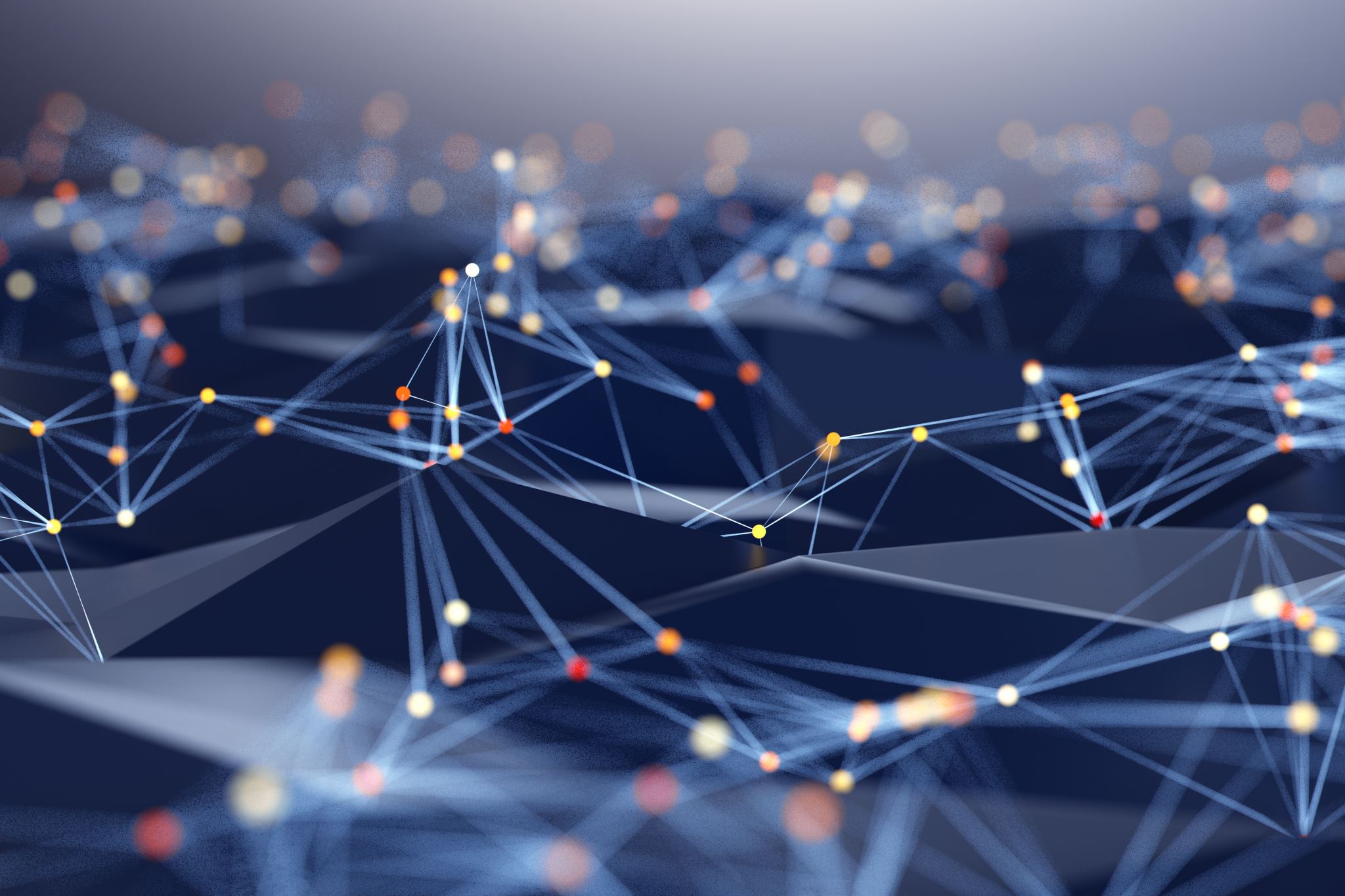 Explore all options available
Coronavirus Specific Resources 
Payment of wages through FFCRA when home sick/ caring for a loved one
Raised unemployment wages – just keep calling if you can’t get through
CARES Act removed 10% penalty on withdrawals from some retirement accounts for “affected individuals,” and also increase the loan amount available on 401k’s as well as the ability to defer 401k loan repayments
Employers looking to spend their PPP dollars over the next 8 weeks
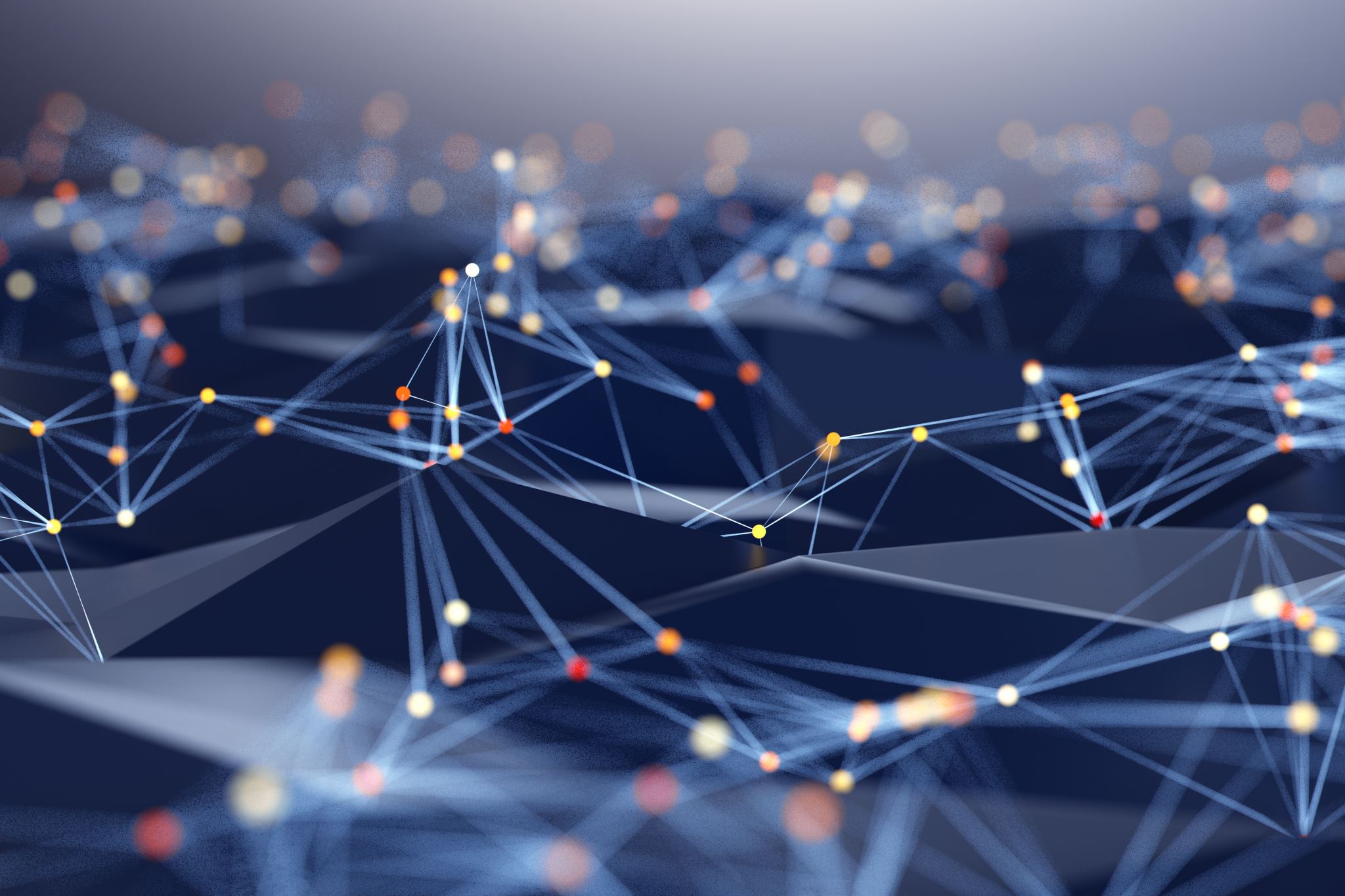 Explore all options available
Debt 
Call credit card company to reduce interest – many are offering 0% interest
Review options for credit cards that offer 0% balance transfer/ new spending
Request loan deferment for principal and interest on home loans, student debt
Discuss with your financial advisor if there are opportunities to loan against/ leverage your personal investments, or opportunities to refinance personal debt at lower interest rates
Cash out refinance on your home to repay debt, or look into a Home Equity Line
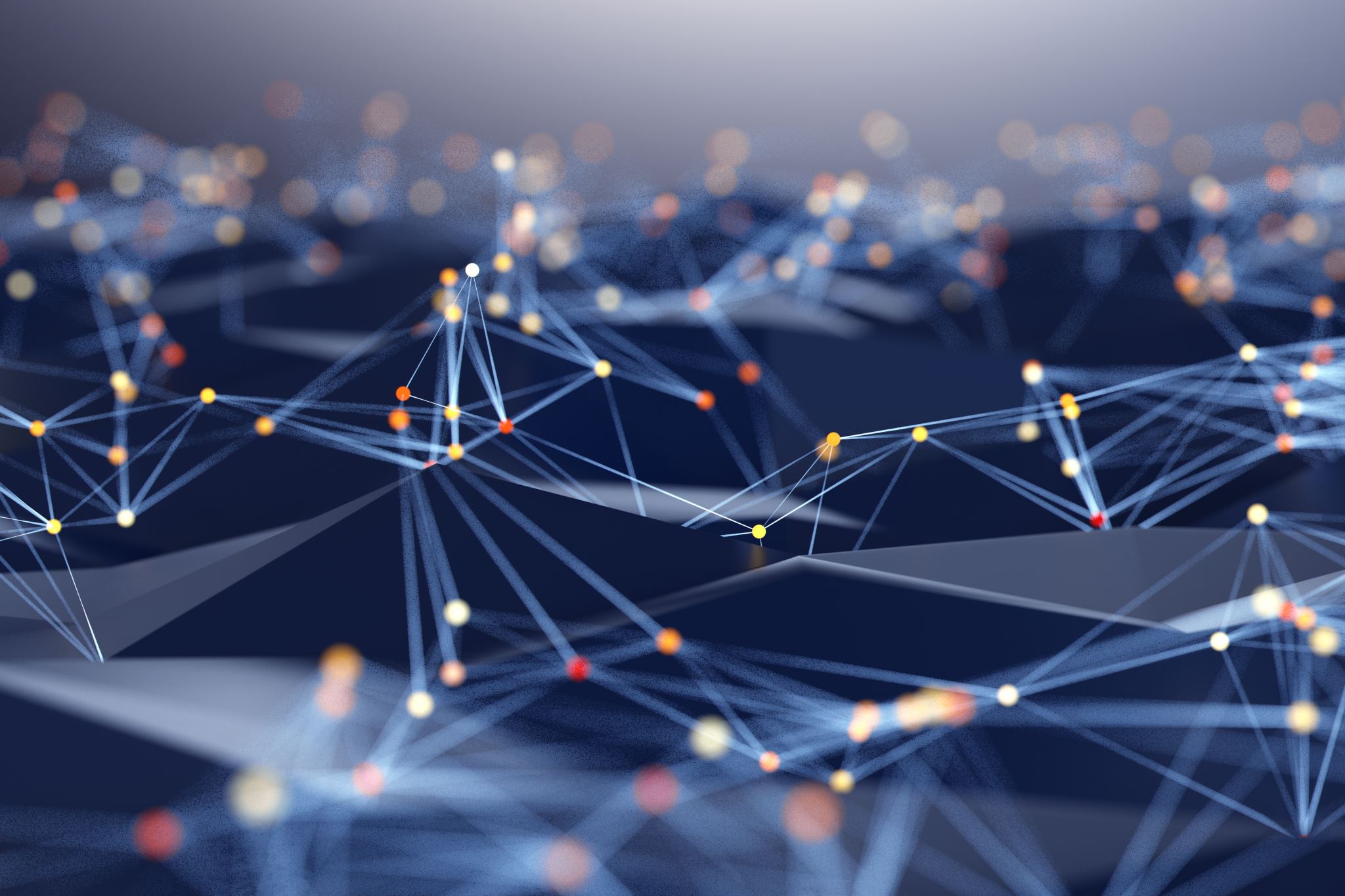 Explore all options available
Spending 
Cut nonessential spending as much as you can
Deferment on life insurance, disability, and homeowners insurances 
Speak to your CPA about deferring tax payments or expediting returns for refunds